Demystifying Contrastive Self-Supervised Learning:Invariances, Augmentations and Dataset Biases
Senthil Purushwalkam (CMU)		 Abhinav Gupta (CMU, FAIR)
Email: spurushw@cs.cmu.edu
Self-supervised Learning: Definition and Goals
Definition: 
An approach to learn a feature representation from data without human supervision
Goal:
Learn a good feature extractor or an initialization that is useful for a wide range of tasks or a specific task that you care about
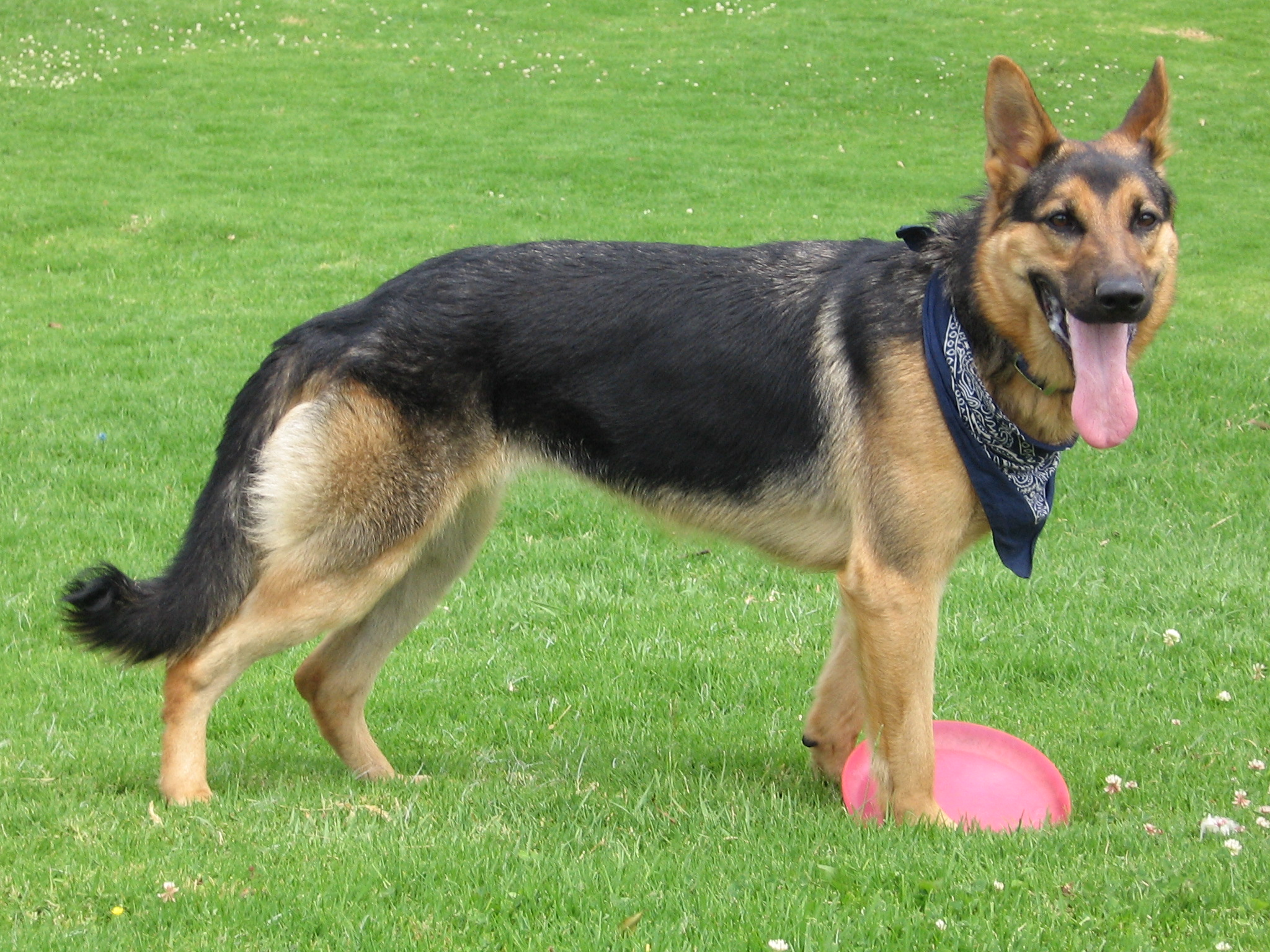 Feature
Loss
Function
ImageNet
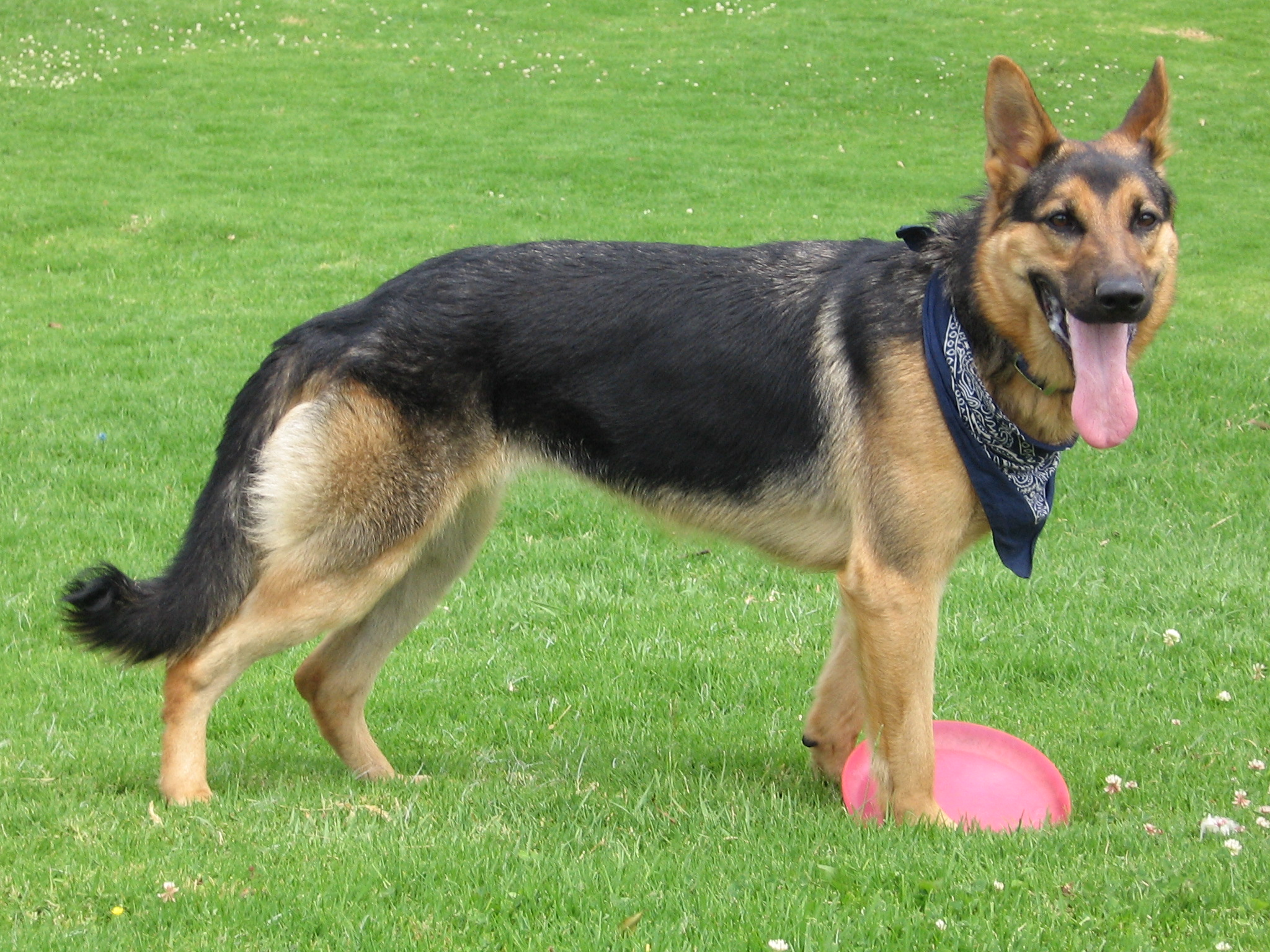 Dog!
Dog!
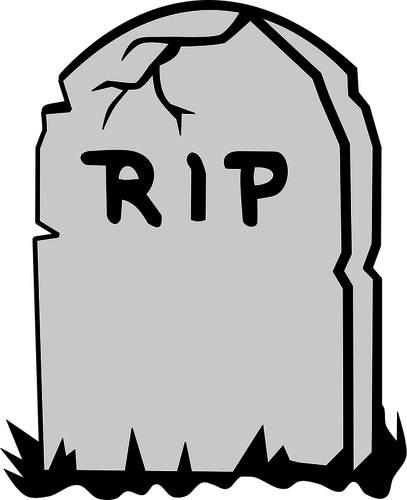 The Era of Designing Pretext Tasks
200x - 2019
Compression
Clustering
Completion
Learn a representation that clusters according to a hand-crafted constraint
Hide a part of the data,learn to predict it using the non-hidden part
Compressed data representations that allow reconstruction of the data
Vincent, Pascal, et al. "Extracting and composing robust features with denoising autoencoders." Proceedings of the 25th international conference on Machine learning. 2008.
Radford, Alec, Luke Metz, and Soumith Chintala. "Unsupervised representation learning with deep convolutional generative adversarial networks." arXiv preprint arXiv:1511.06434 (2015).
Zhuang, Fuzhen, et al. "Supervised representation learning: Transfer learning with deep autoencoders." Twenty-Fourth International Joint Conference on Artificial Intelligence. 2015.
Pathak, Deepak, et al. "Context encoders: Feature learning by inpainting." Proceedings of the IEEE conference on computer vision and pattern recognition. 2016.
Zhang, Richard, Phillip Isola, and Alexei A. Efros. "Colorful image colorization." European conference on computer vision. Springer, Cham, 2016.
Vondrick, Carl, Hamed Pirsiavash, and Antonio Torralba. "Generating videos with scene dynamics." Advances in neural information processing systems. 2016.
Zhao, Qilu, and Zongmin Li. "Unsupervised Representation Learning with Laplacian Pyramid Auto-encoders." arXiv preprint arXiv:1801.05278 (2018).
Zhang, Liheng, et al. "Aet vs. aed: Unsupervised representation learning by auto-encoding transformations rather than data." Proceedings of the IEEE Conference on Computer Vision and Pattern Recognition. 2019.
Doersch, Carl, Abhinav Gupta, and Alexei A. Efros. "Unsupervised visual representation learning by context prediction." Proceedings of the IEEE International Conference on Computer Vision. 2015.
Agrawal, Pulkit, Joao Carreira, and Jitendra Malik. "Learning to see by moving." Proceedings of the IEEE international conference on computer vision. 2015.
Wang, Xiaolong, and Abhinav Gupta. "Unsupervised learning of visual representations using videos." Proceedings of the IEEE International Conference on Computer Vision. 2015.
Misra, Ishan, C. Lawrence Zitnick, and Martial Hebert. "Shuffle and learn: unsupervised learning using temporal order verification." European Conference on Computer Vision. Springer, Cham, 2016.
Noroozi, Mehdi, and Paolo Favaro. "Unsupervised learning of visual representations by solving jigsaw puzzles." European Conference on Computer Vision. Springer, Cham, 2016.
Li, Dong, et al. "Unsupervised visual representation learning by graph-based consistent constraints." European Conference on Computer Vision. Springer, Cham, 2016.
Pathak, Deepak, et al. "Learning features by watching objects move." Proceedings of the IEEE Conference on Computer Vision and Pattern Recognition. 2017.
Gidaris, Spyros, Praveer Singh, and Nikos Komodakis. "Unsupervised representation learning by predicting image rotations." arXiv preprint arXiv:1803.07728 (2018).
Wang, Xiaolong, and Abhinav Gupta. "Unsupervised learning of visual representations using videos." Proceedings of the IEEE International Conference on Computer Vision. 2015.
Jayaraman, Dinesh, and Kristen Grauman. "Learning image representations tied to ego-motion." Proceedings of the IEEE International Conference on Computer Vision. 2015.
Bojanowski, Piotr, and Armand Joulin. "Unsupervised learning by predicting noise." Proceedings of the 34th International Conference on Machine Learning-Volume 70. JMLR. org, 2017.
Yan, Xueting, et al. "ClusterFit: Improving Generalization of Visual Representations." arXiv preprint arXiv:1912.03330 (2019).
Wu, Zhirong, et al. "Unsupervised feature learning via non-parametric instance discrimination." Proceedings of the IEEE Conference on Computer Vision and Pattern Recognition. 2018.
Oord, Aaron van den, Yazhe Li, and Oriol Vinyals. "Representation learning with contrastive predictive coding." arXiv preprint arXiv:1807.03748 (2018).
He, Kaiming, et al. "Momentum contrast for unsupervised visual representation learning." arXiv preprint arXiv:1911.05722 (2019).
Misra, Ishan, and Laurens van der Maaten. "Self-supervised learning of pretext-invariant representations." arXiv preprint arXiv:1912.01991 (2019).
State of the art Self-Supervised Learning
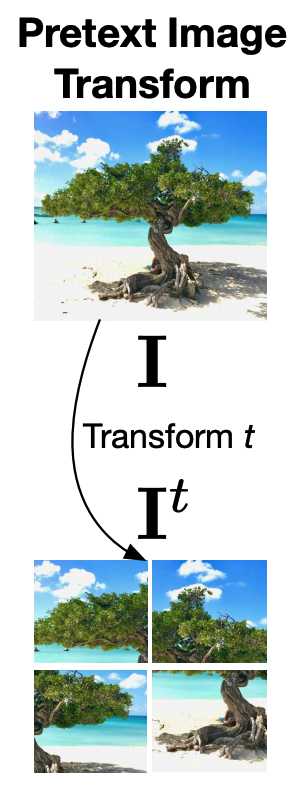 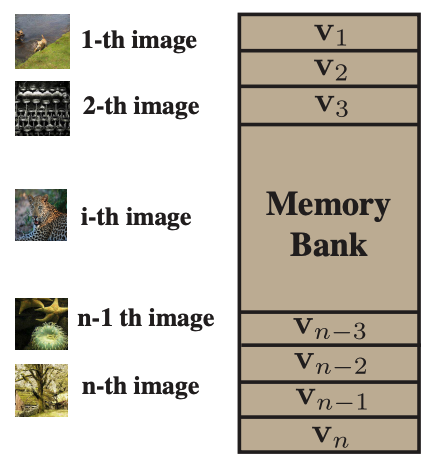 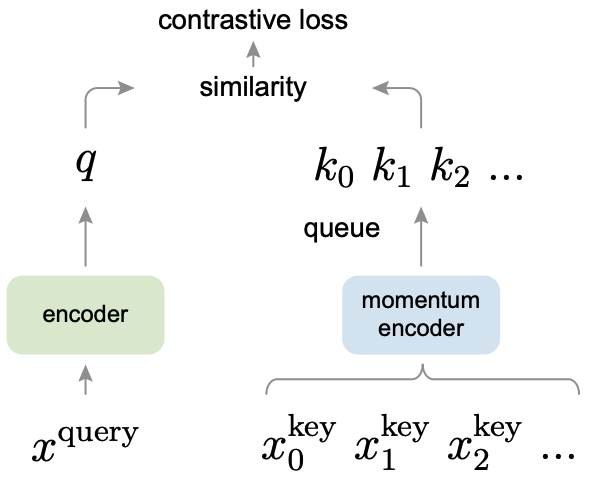 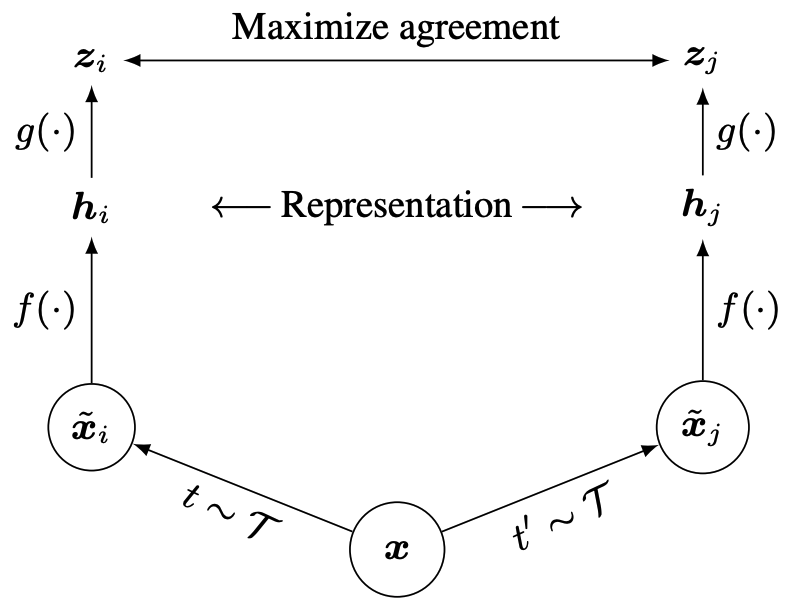 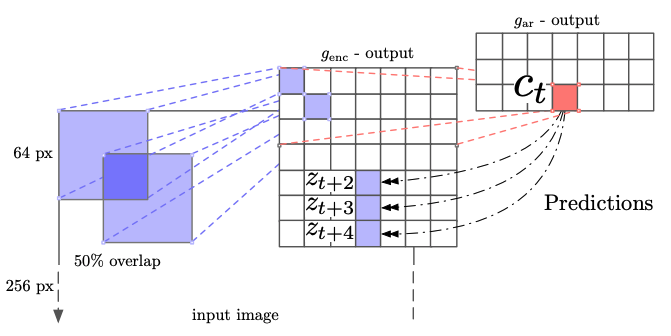 CPC
NPID
PIRL
MOCO
SimCLR
Chen, Ting, et al. "A simple framework for contrastive learning of visual representations." arXiv preprint arXiv:2002.05709 (2020)
Hénaff, Olivier J., et al. "Data-efficient image recognition with contrastive predictive coding." arXiv preprint arXiv:1905.09272 (2019).
Hénaff, Olivier J., et al. "Data-efficient image recognition with contrastive predictive coding." arXiv preprint arXiv:1905.09272 (2019).
He, Kaiming, et al. "Momentum contrast for unsupervised visual representation learning." CVPR. 2020.
Misra et al.  "Self-supervised learning of pretext-invariant representations." CVPR. 2020.
Contrastive Learning in a Nutshell
Positive Sample Pair
Negative Samples
Self-Supervised Learning via Contrastive Learning
Positive Sample Pair
Negative Samples
set of random transformations
Instance Classification Objective
Self-Supervised Learning via Contrastive Learning
Positive Sample Pair
Negative Samples
set of random transformations
Instance Classification Objective
MOCO
PIRL
Crop 20%-100%
Color Jitter with p=0.8
Grayscale with p=0.2
Gaussian Blur with p=0.5
Horizontal Flip with p=0.2
Crop 20%-100% of the original image
Color Jitter with probability p=0.8
Grayscale with probability p=0.2
Gaussian Blur with probability p=0.5
Random Horizontal Flip with p=0.2
Evaluating Invariances and not Task Metrics
The Standard Quantitative Evaluation
Linear ImageNet Classification
Object Detection
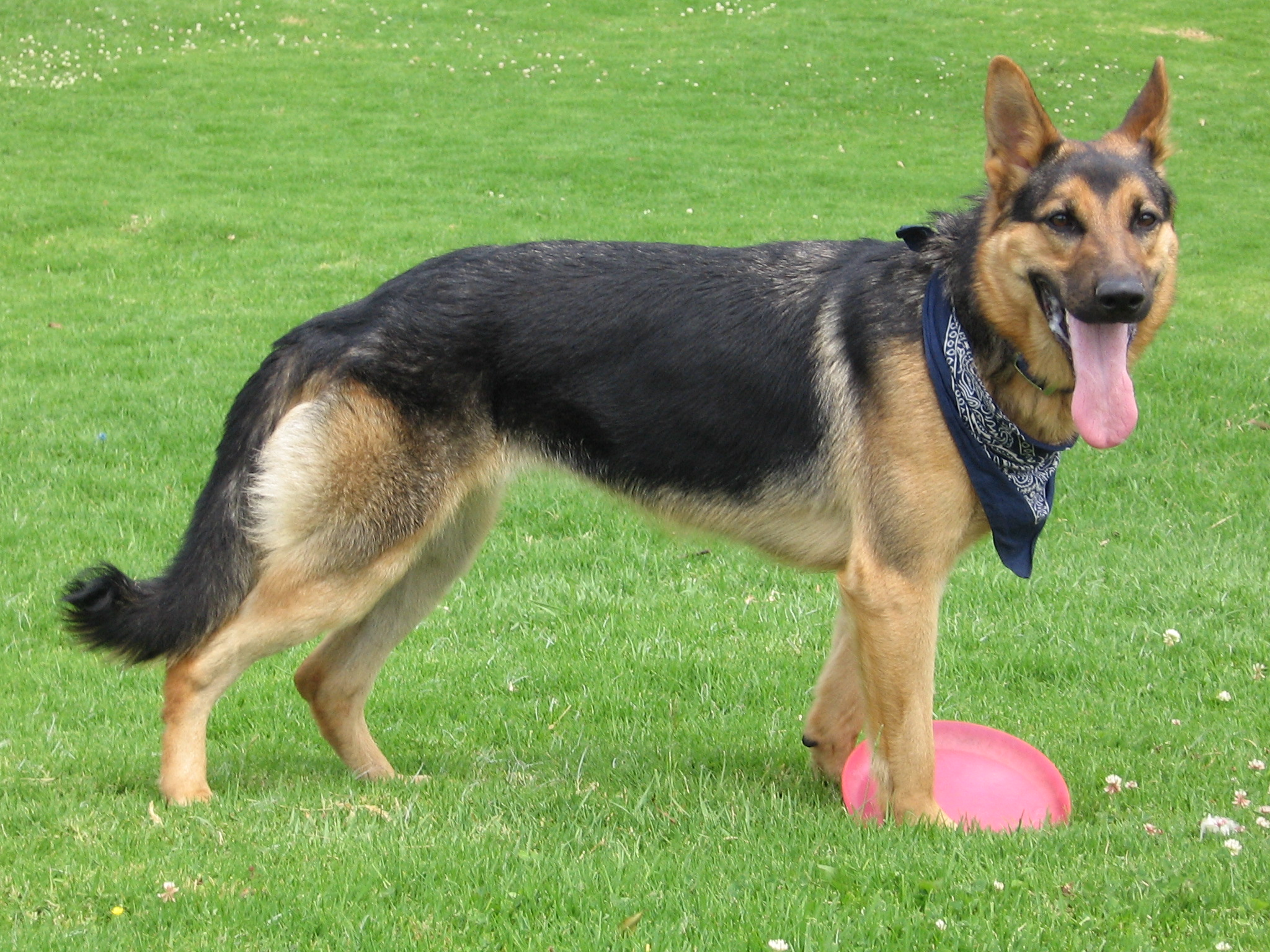 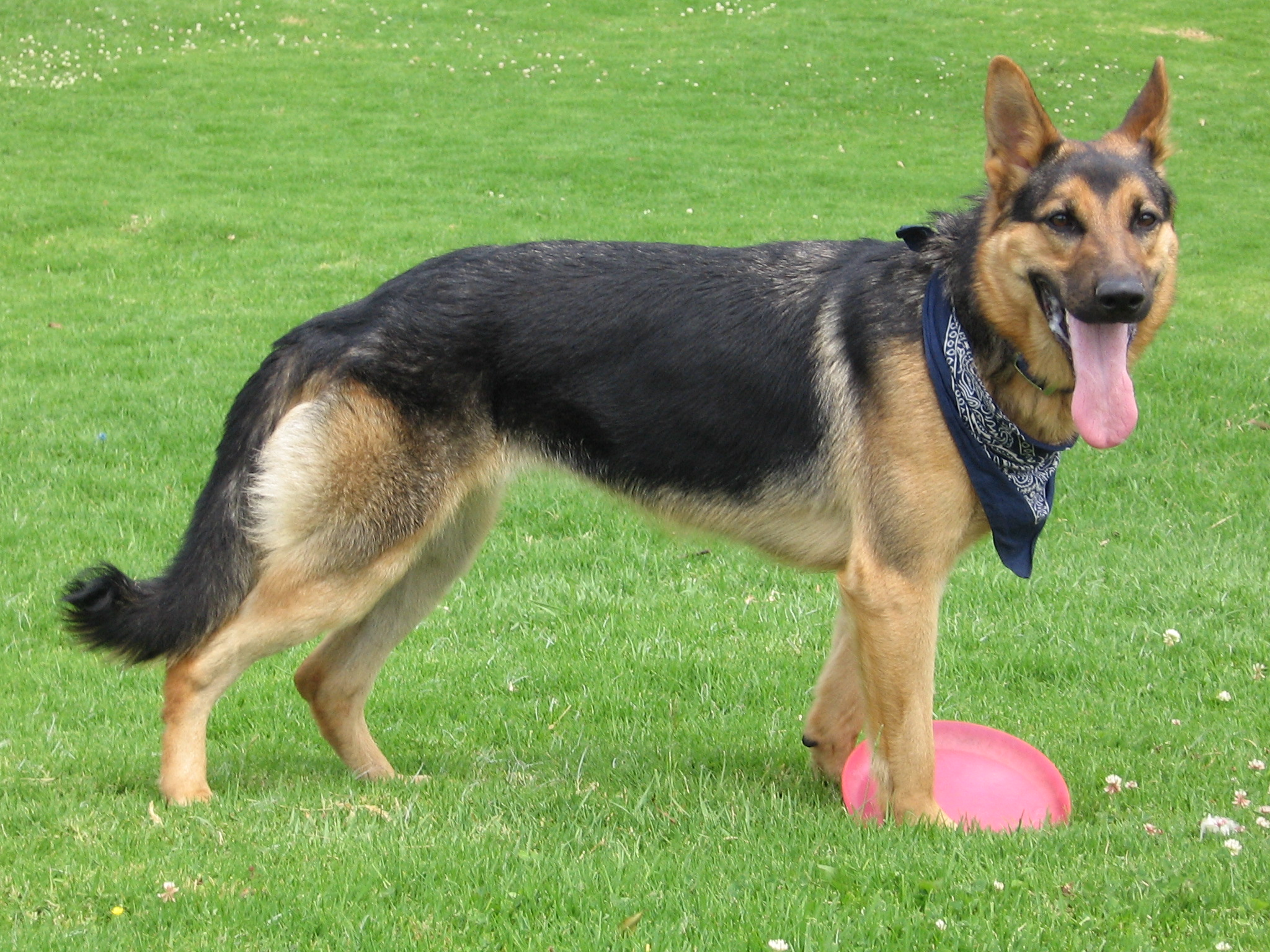 …. Keypoint Estimation, Semantic Segmentation, Pose Estimation
Dog!
Train weights
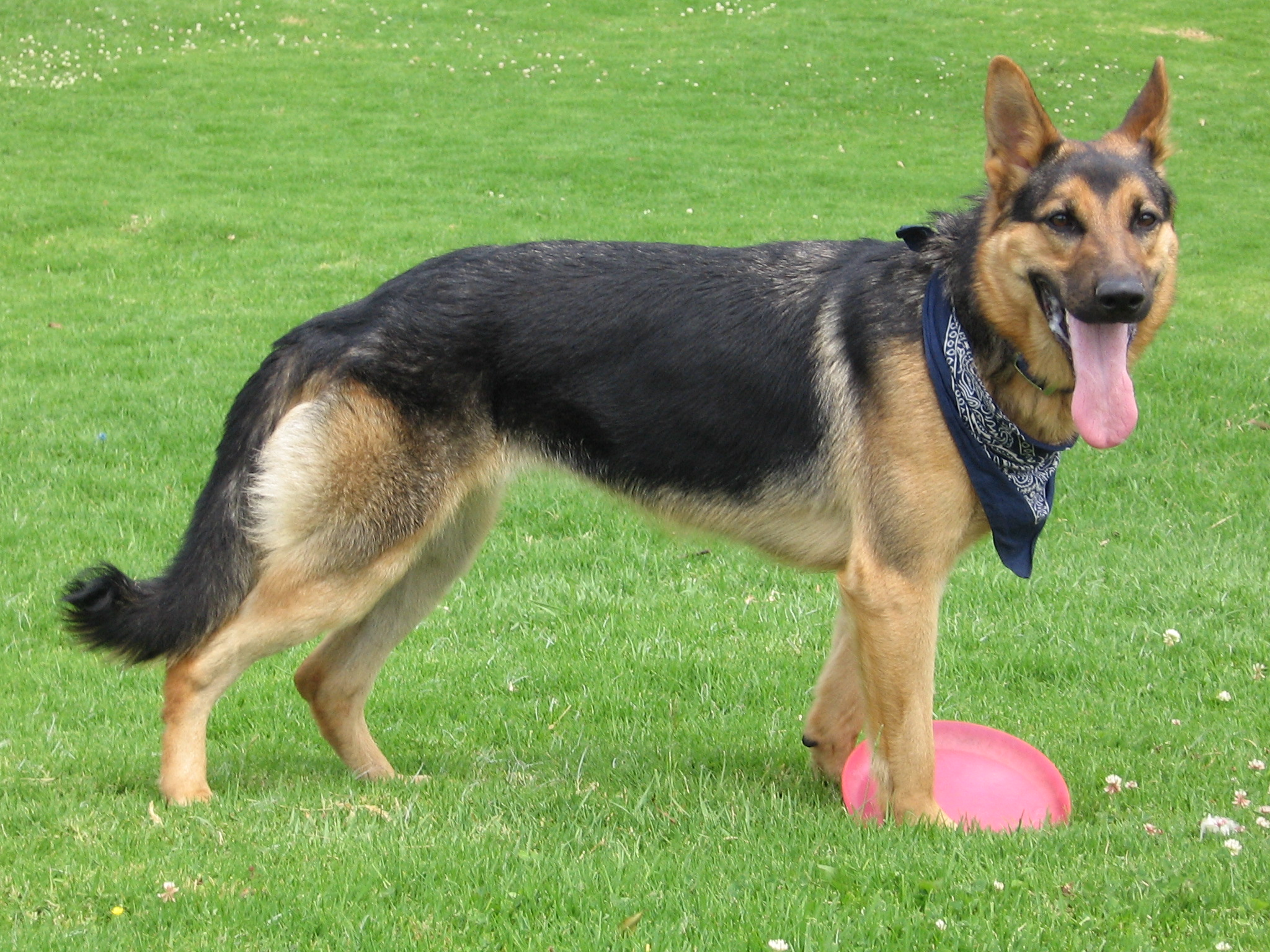 Train weights
The Standard Quantitative Evaluation
Why are PIRL and MoCo better than an ImageNet trained model?
Why does MoCo outperform PIRL?
What other kinds of domains/tasks would PIRL be better at? 
Is there a pattern in the failure cases of the ImageNet model where MoCo or PIRL succeed?
Object Detection Results on VOC07+12 taken from [1]
Method				APall PIRL				54.0MoCo				55.2ImageNet Supervised		52.6
1. Misra et al.  "Self-supervised learning of pretext-invariant representations." CVPR. 2020.
Invariances
Invariances for Tasks
Invariances for Object Recognition Tasks
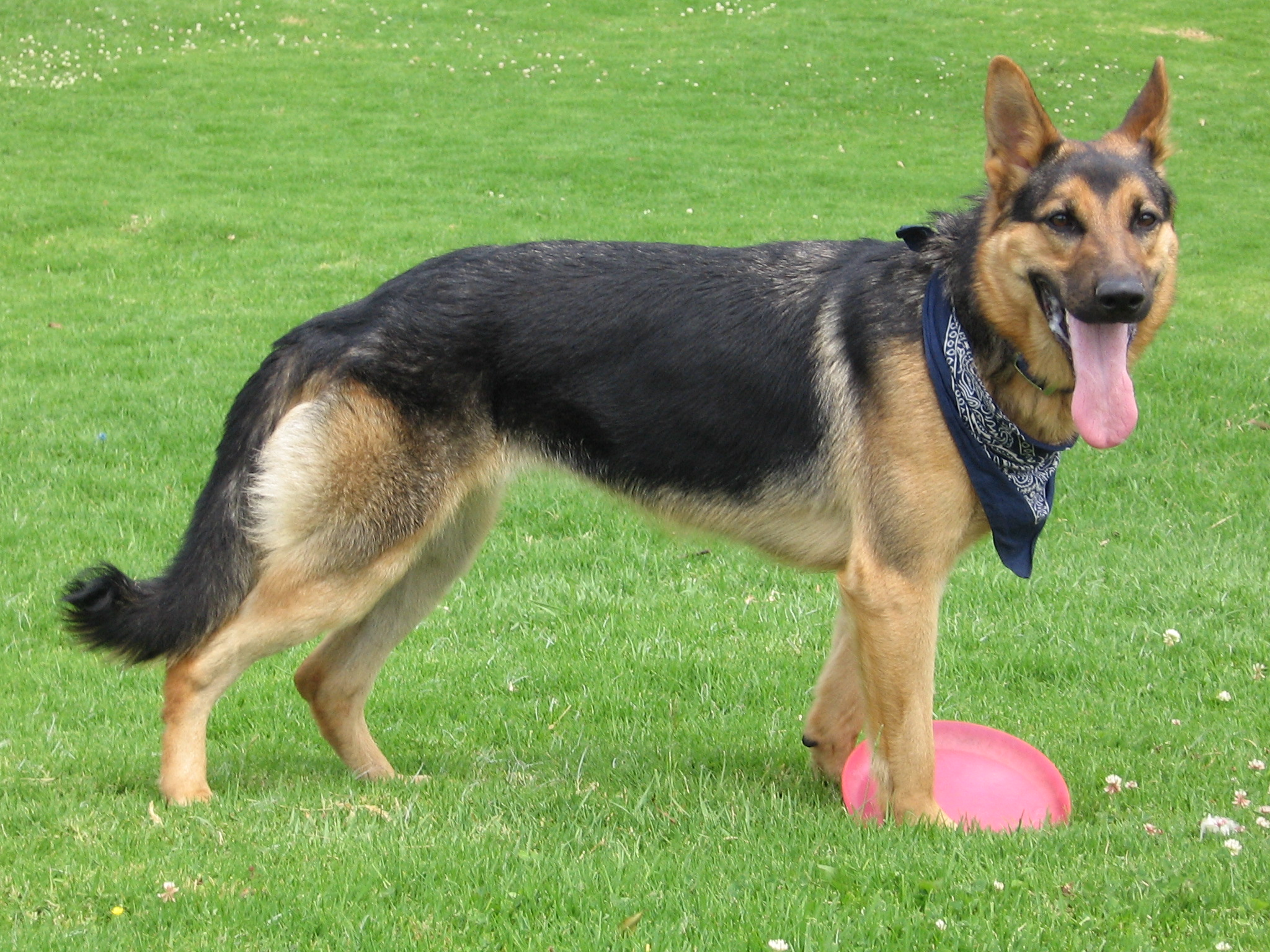 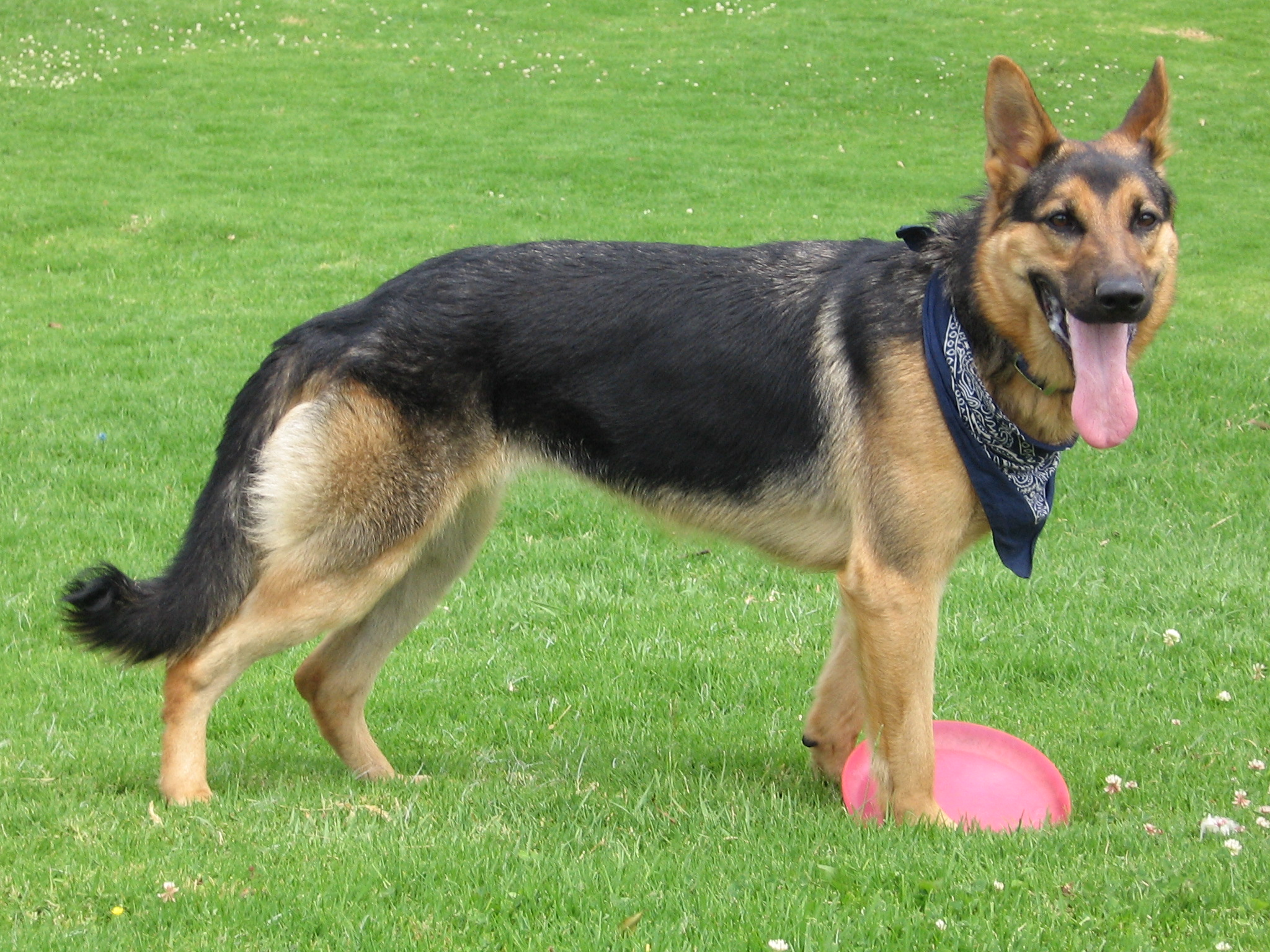 Viewpoint Invariance
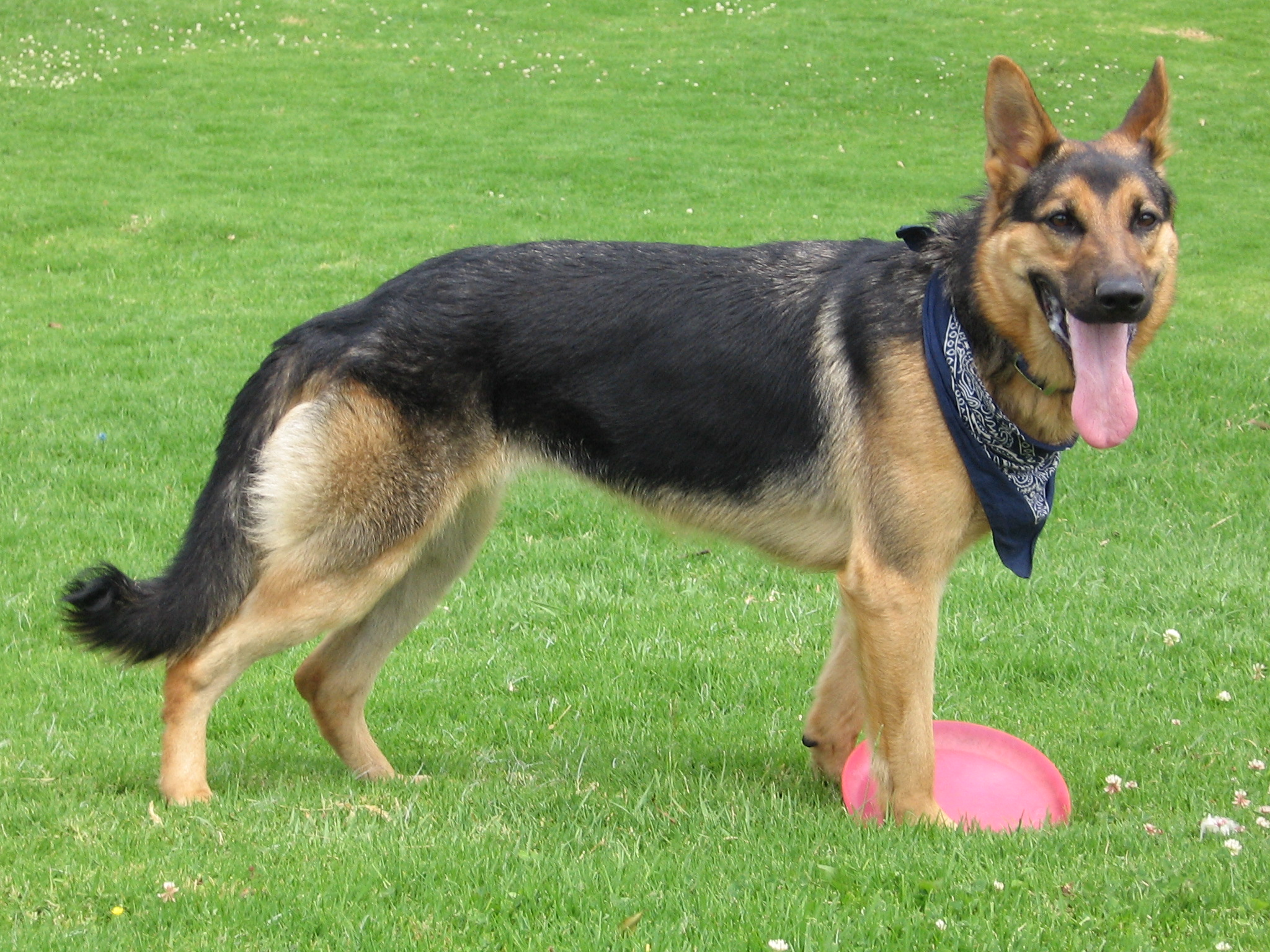 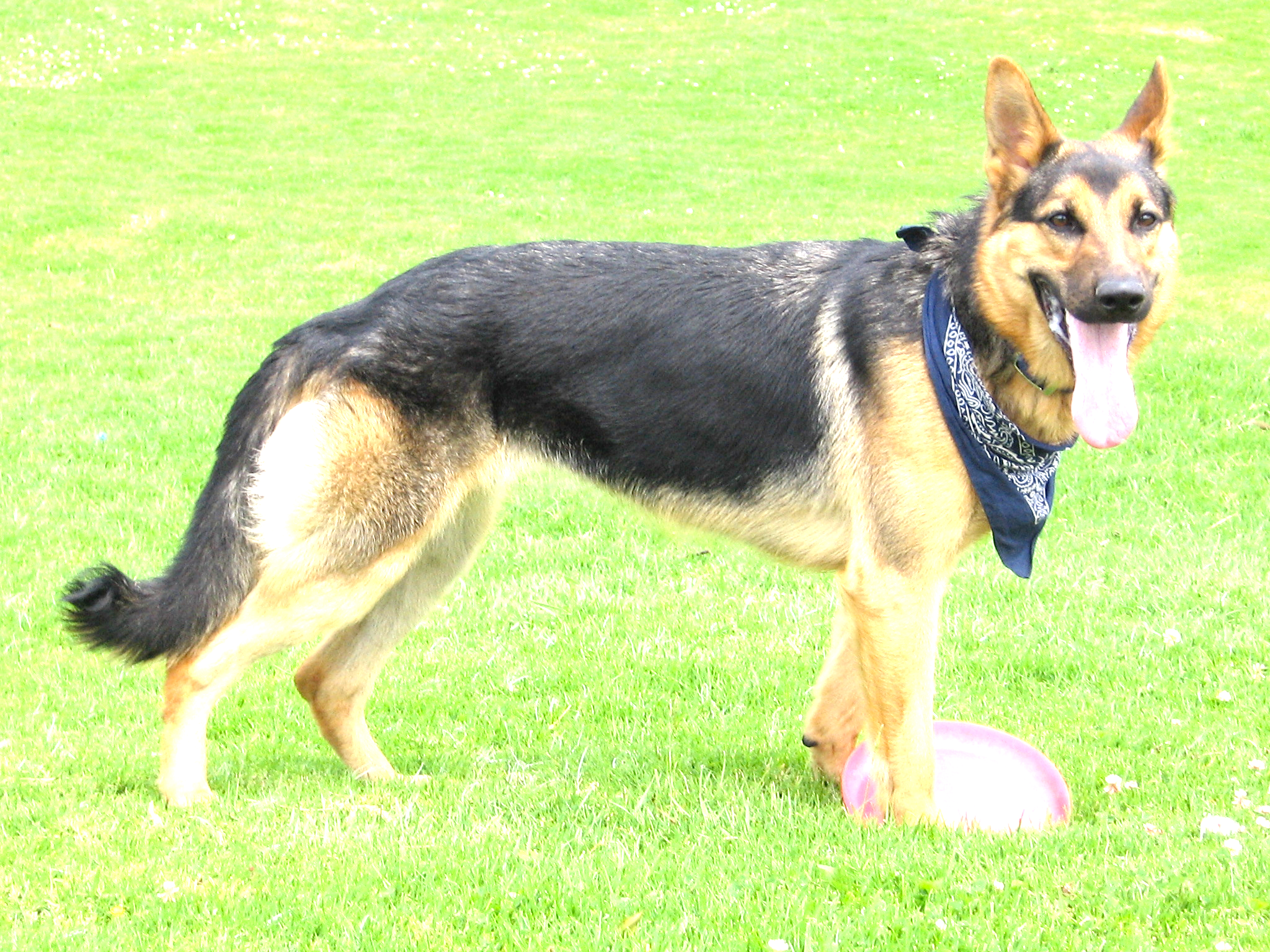 Instance Invariance
Illumination Invariance
Occlusion Invariance
Measuring Invariances - Trajectories
Vary the transformation, keeping the other variables (category, illumination, etc) constant
Occlusion Trajectories created from the GOT-10K dataset
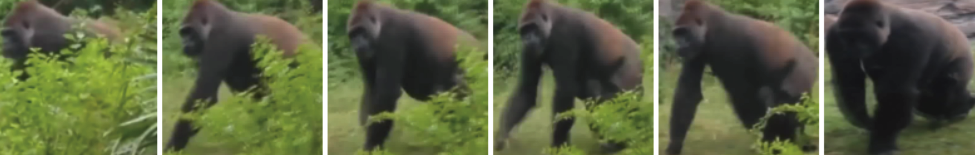 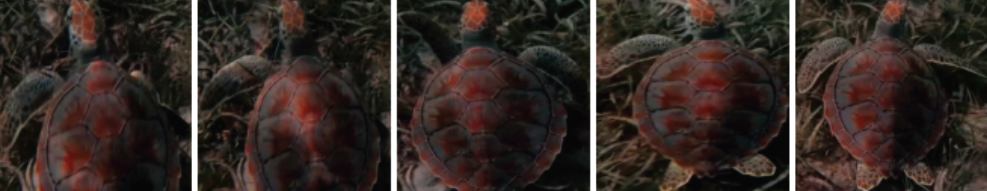 Measuring Invariances - Trajectories
A set of samples where the considered transformation varies, 
keeping the other variables (category, illumination, etc) constant (approximately)
Occlusion Trajectories created from the GOT-10K dataset
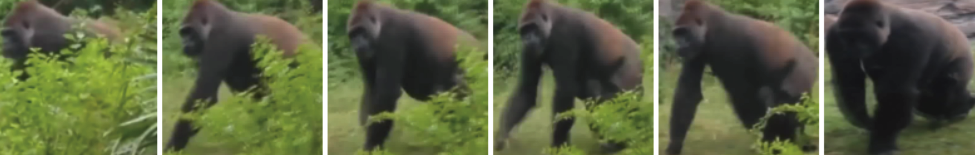 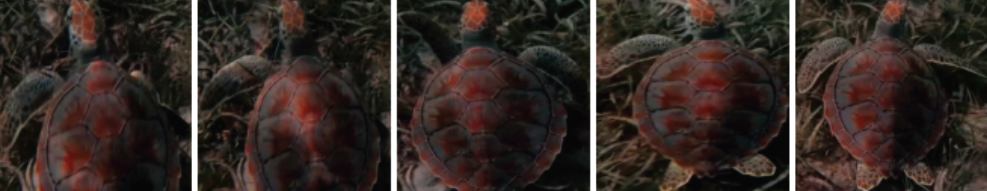 Measuring Invariances - Trajectories
A set of samples where the considered transformation varies, 
keeping the other variables (category, illumination, etc) constant (approximately)
Viewpoint+Instance Change Trajectories created from the Pascal3D dataset
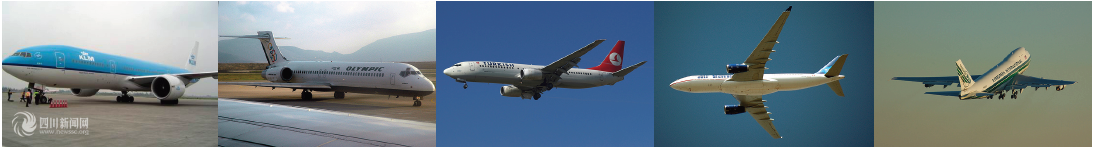 Instance Change Trajectories created from the Pascal3D dataset
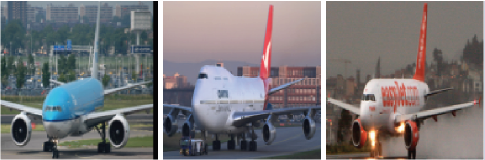 Measuring Invariances - Metric
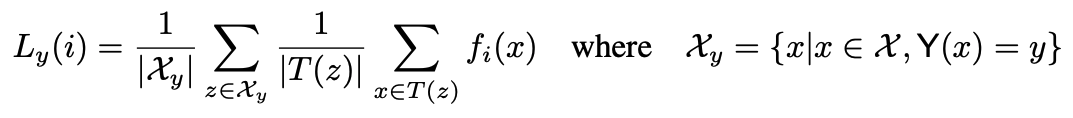 Mean over samples of class y
Mean over trajectory 
of the samples
*only for uniformly distributed datasets, check paper for a more general formulation
Occlusion and Viewpoint Invariance
MoCo has a relatively conservative cropping strategy compared to PIRL
Note that while ImageNet training also follows an aggressive cropping strategy, the objective doesn’t explicitly force the different samples to share the same representation 
i.e. the representation could be distributed
ImageNet objective explicitly pulls together different viewpoints of the same category
ImageNet objective explicitly pulls together different instances of the same category
Checkout the paper for quantification of other invariances
Augmentations and Dataset Biases
PIRL further divides these into 3x3 grids
Aggressive Augmentation
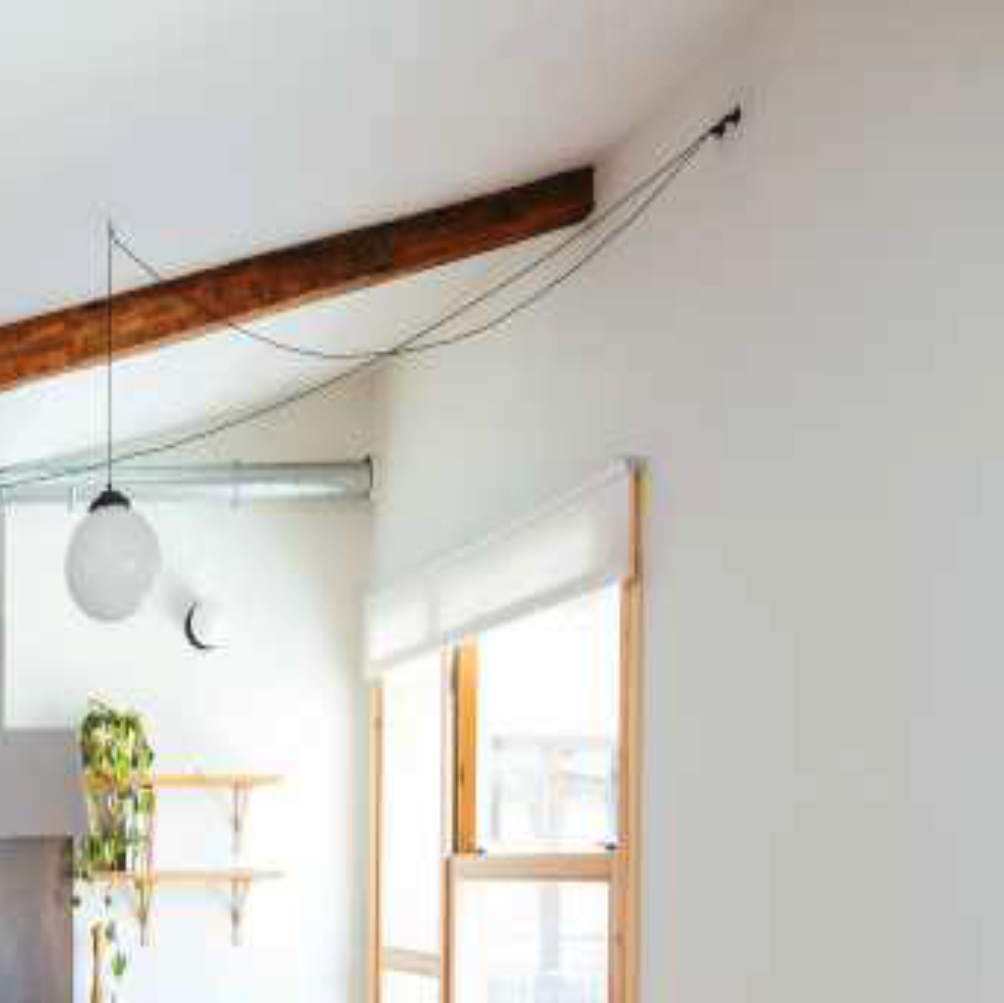 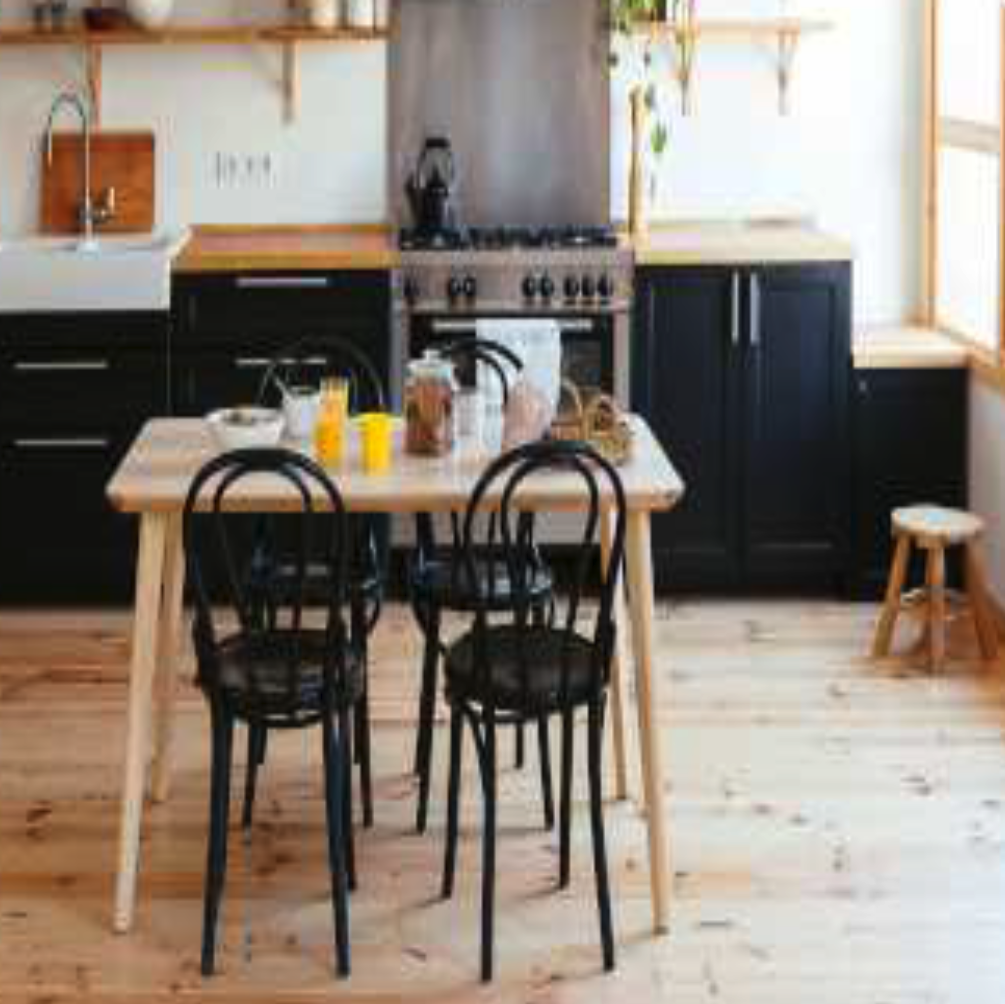 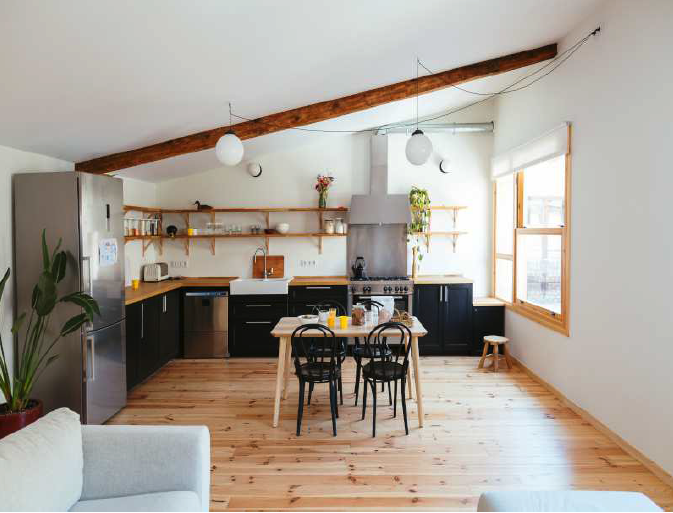 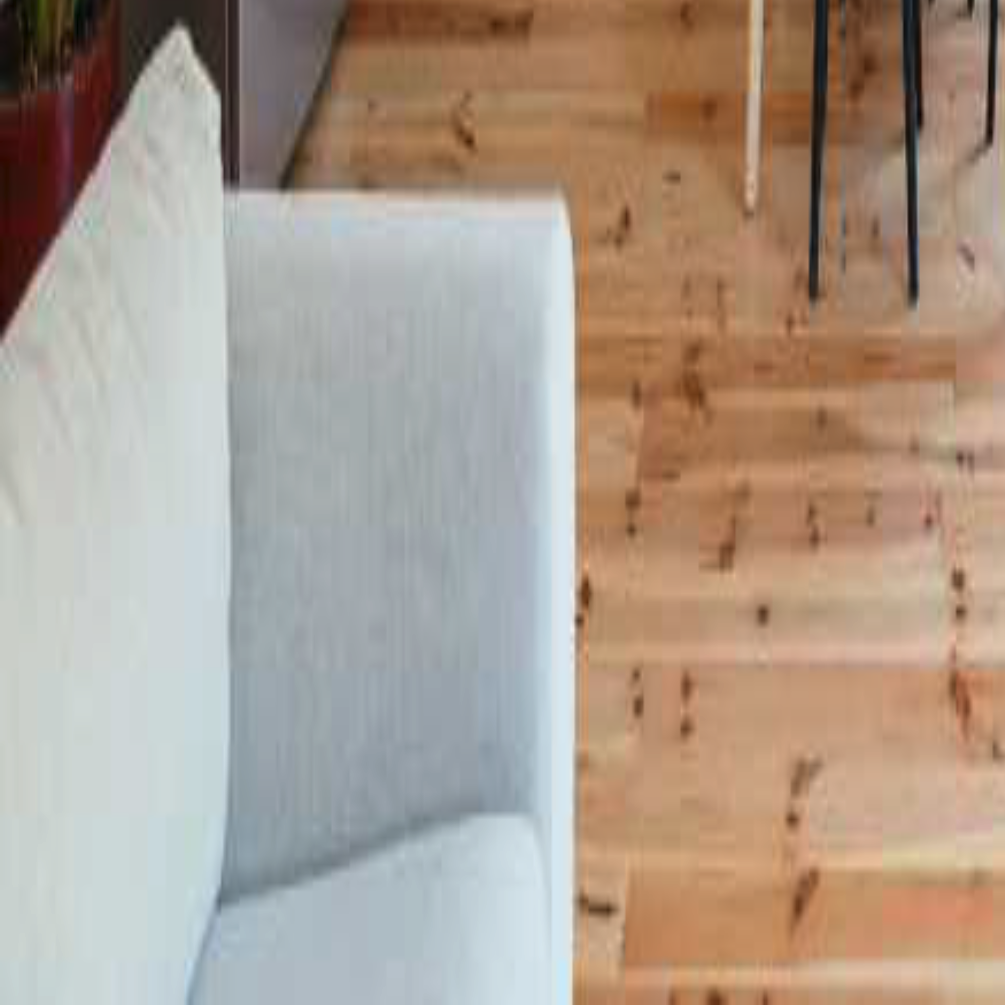 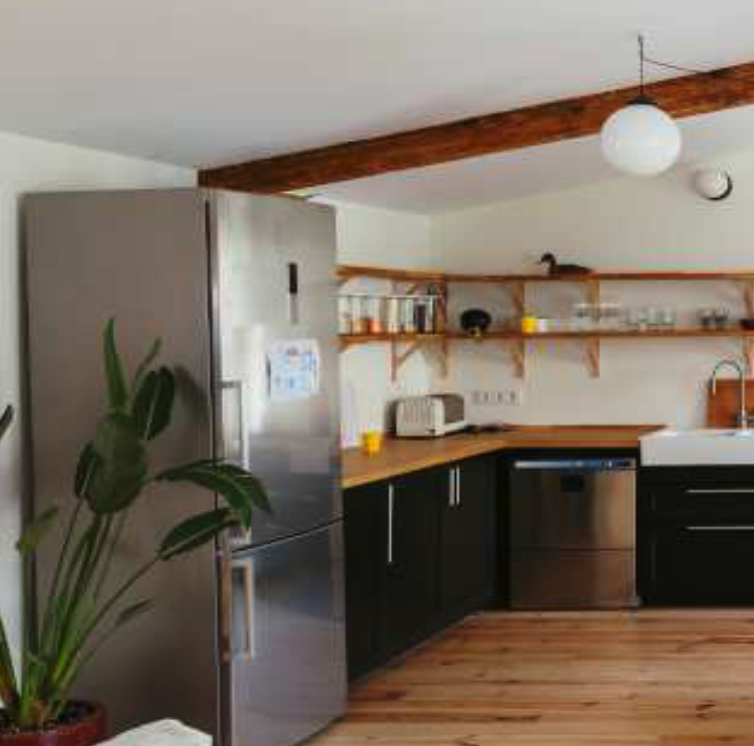 Original Image
Possible Augmentation Outputs
Aggressive Augmentation
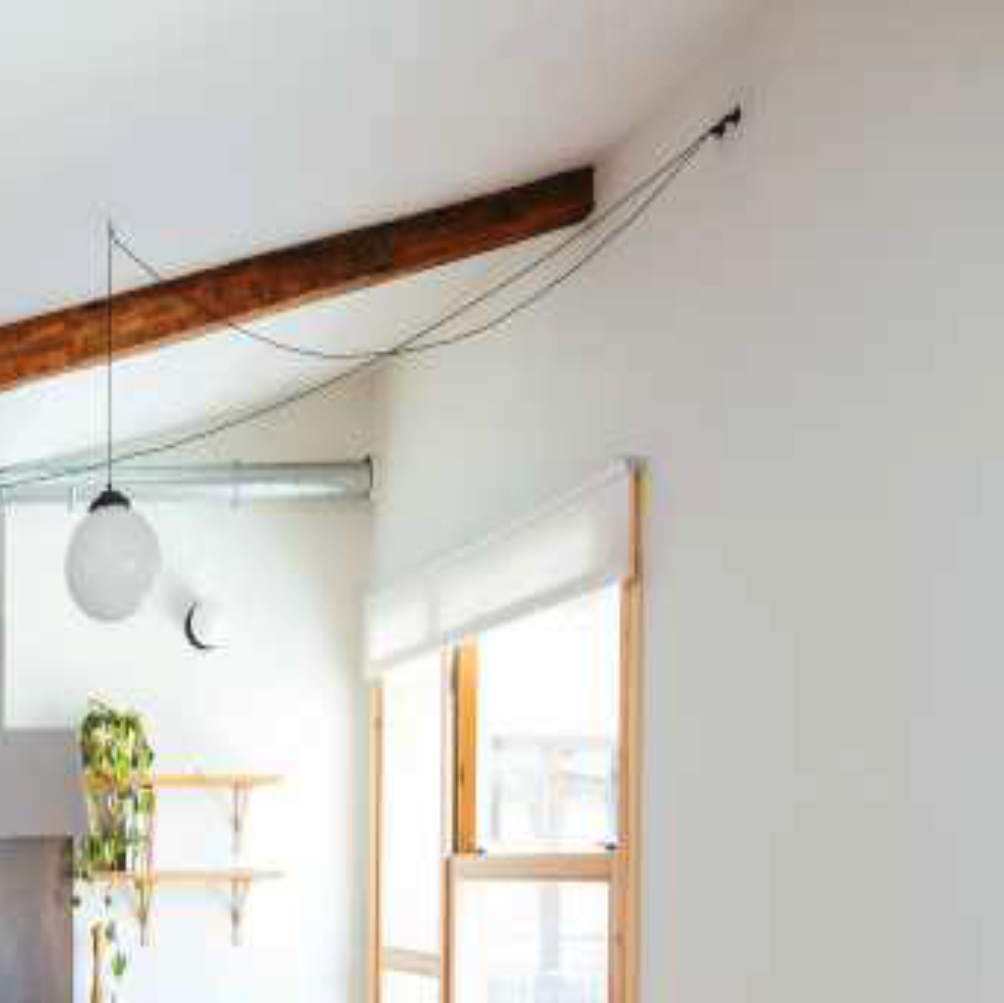 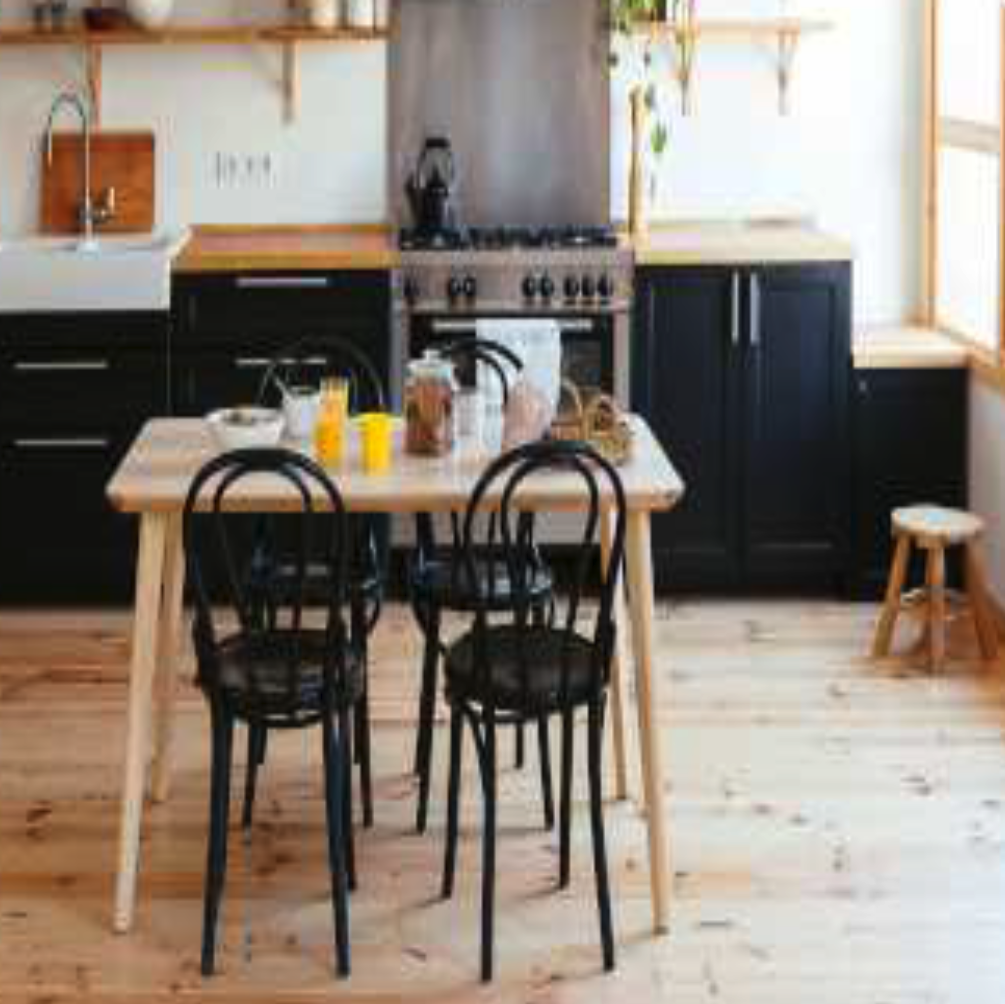 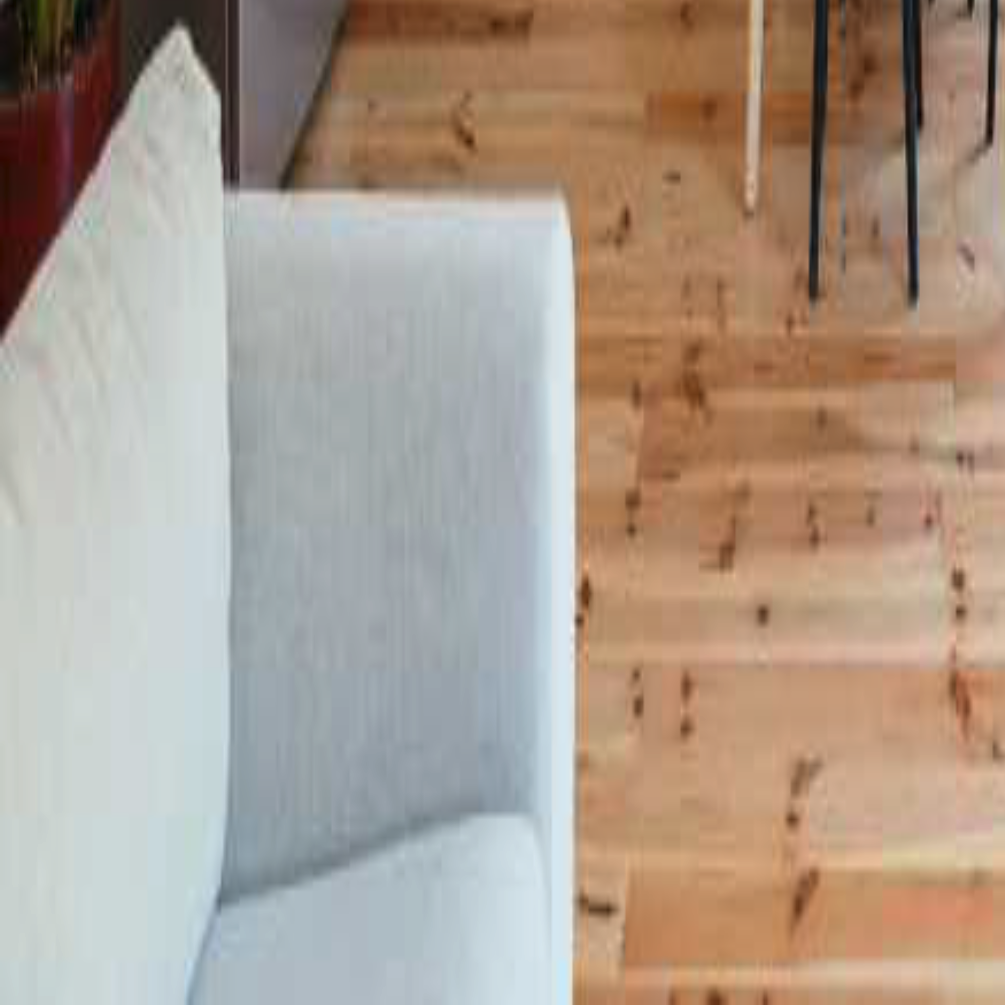 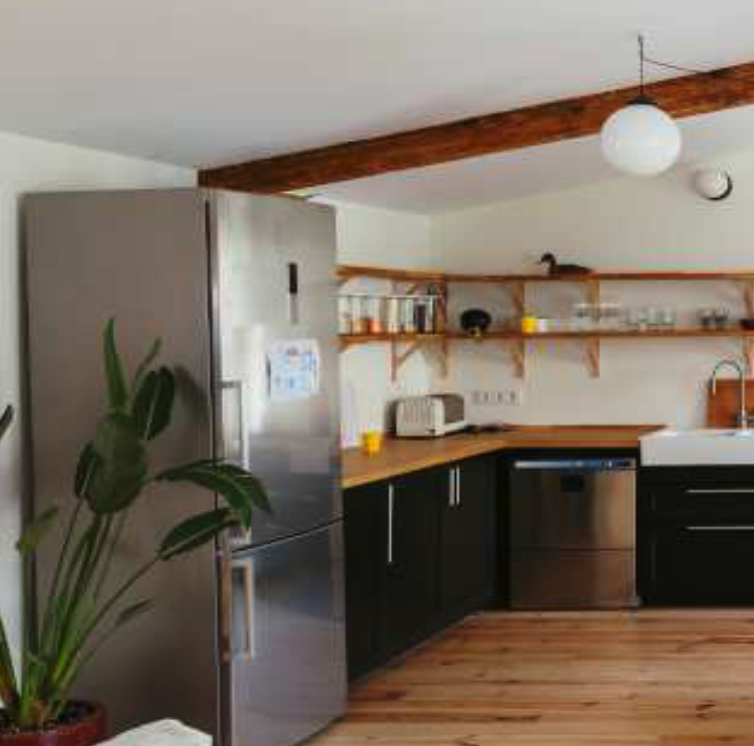 Why do these representations work for Object Recognition tasks?
Possible Augmentation Outputs
Aggressive Augmentation
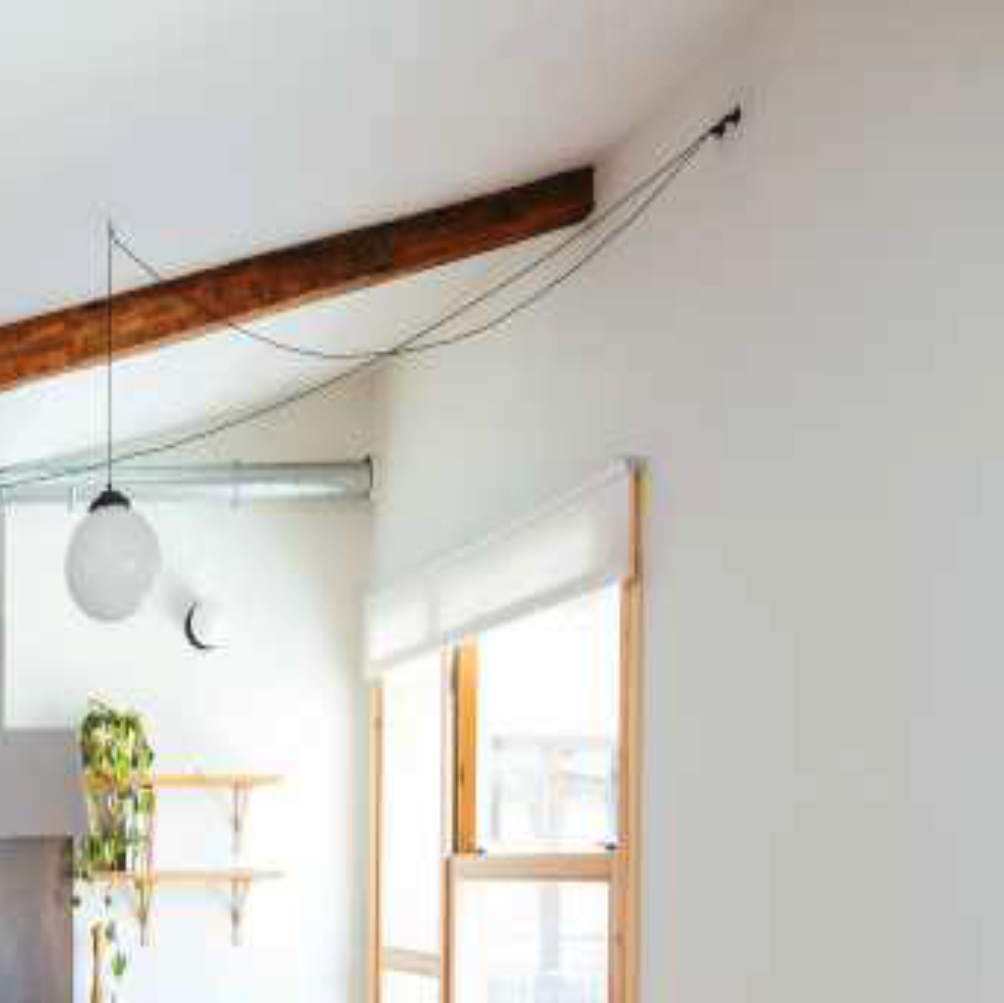 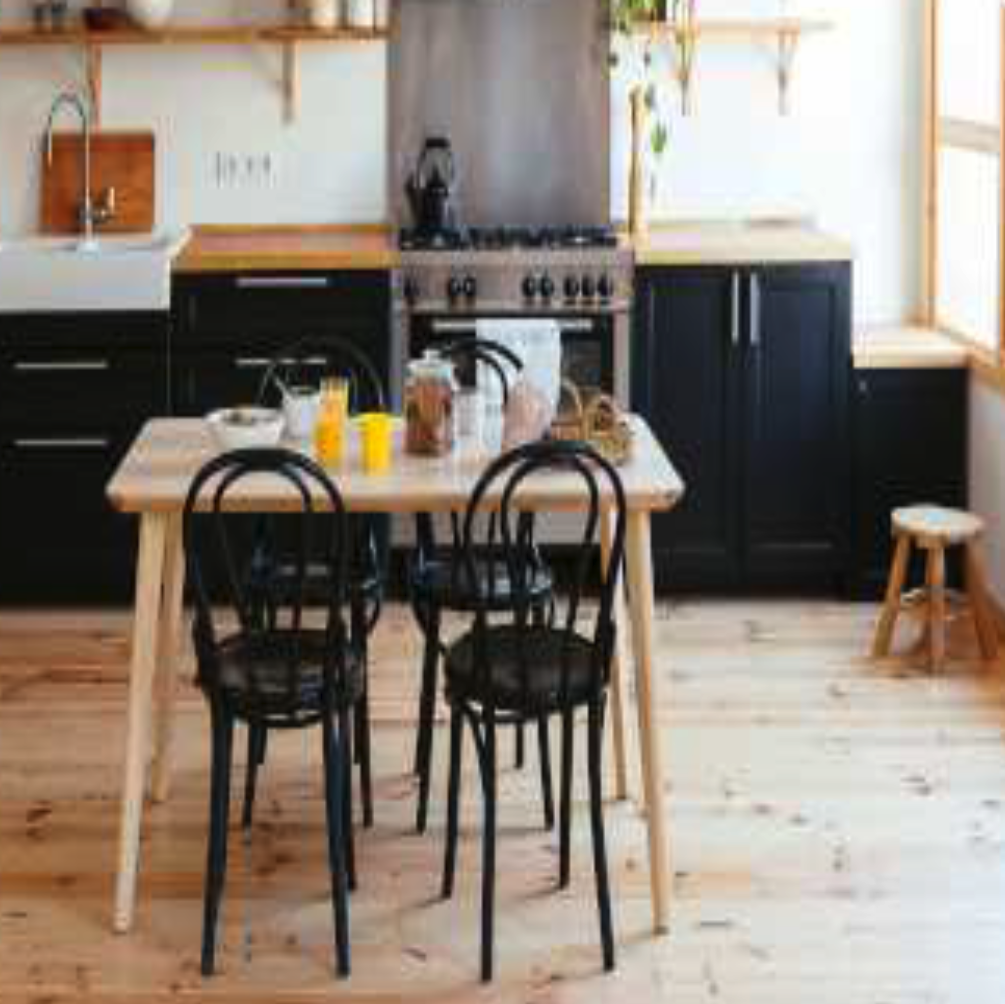 Why do these representations work for Object Recognition tasks?
Training Dataset Bias
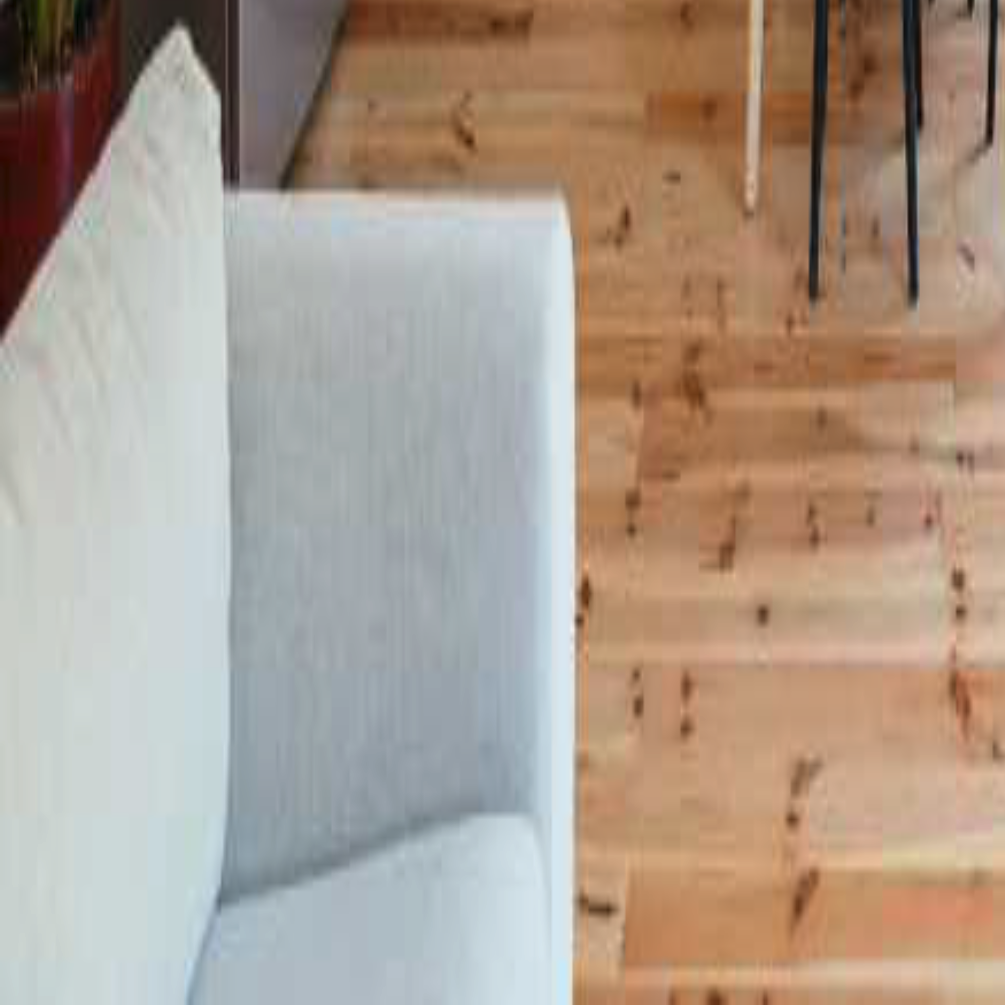 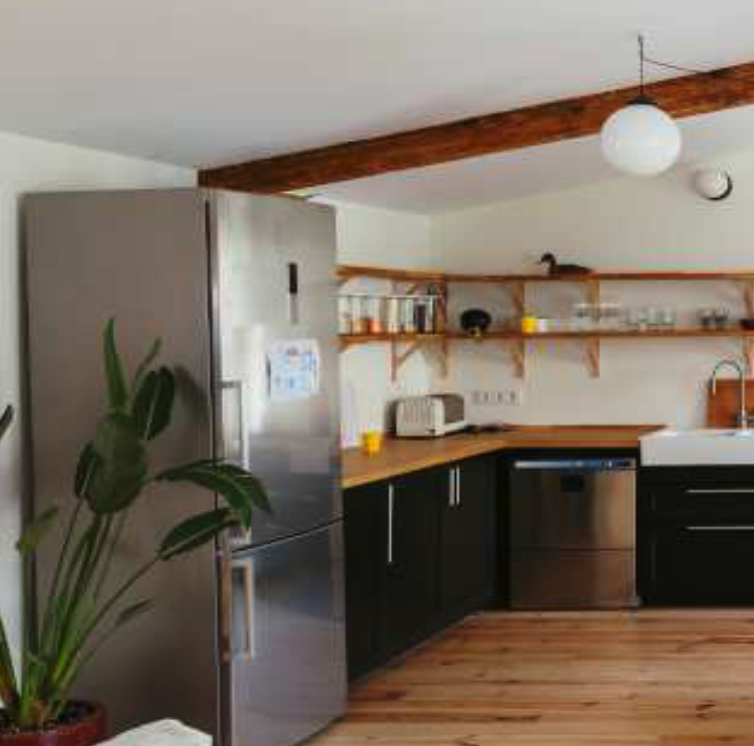 Capacity of the Neural Networks
Possible Augmentation Outputs
Training Dataset Bias
ImageNet Dogs
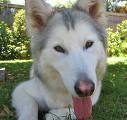 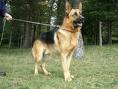 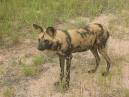 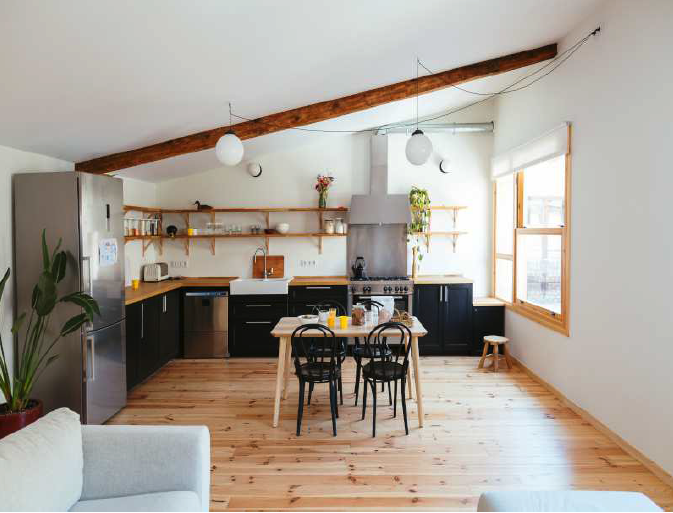 ImageNet Chairs
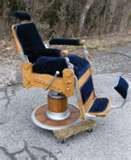 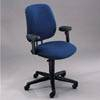 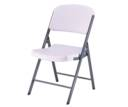 vs
ImageNet Tables
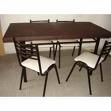 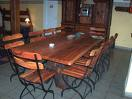 Diagnostic Experiments
MSCOCO follows a more natural distribution of images, so let’s train on that!
Diagnostic Experiment Results
Diagnostic Experiment Results
Confirmation of training dataset bias!
Diagnostic Experiment Results
Confirmation of training dataset bias!What’s going on here?
Test Dataset Bias – Co-occurrence statistics
Example: Dining Table Images from MSCOCO
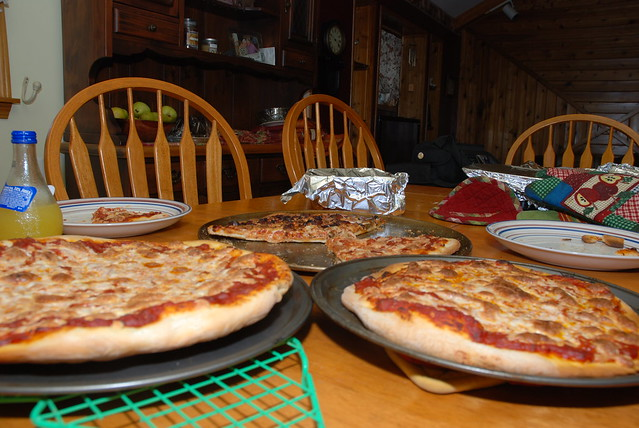 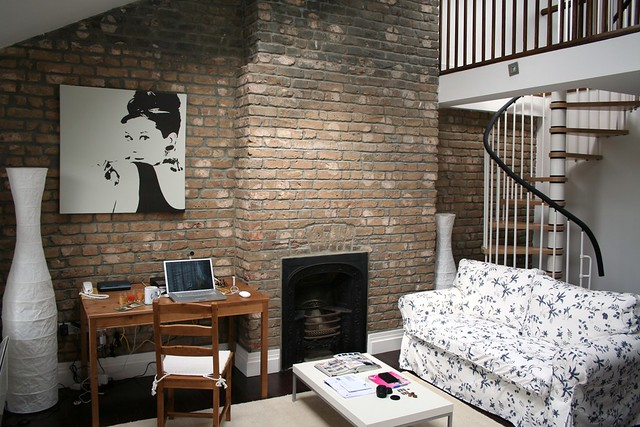 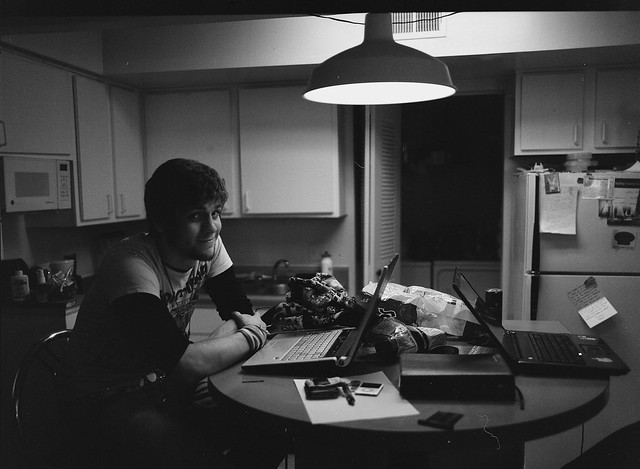 Also generally contain chairs!
Not distinguishing chairs and tables, doesn’t hurt on test-sets with similar co-occurrence statistics
About 50% of the table images in MSCOCO contain chairs
Diagnostic Experiment Results
Training dataset bias confirmed again!
Diagnostic Experiment Results
Alternative theory: drop in performance could be the domain change i.e. full scene images are shown during training, but cropped boxes are used for testing. 

In order to discredit this explanation, we create a separate test-dataset consisting of the subset of Pascal VOC07 test images which depict either table or chair in the image, but not both. We observe that on the table vs chair full image classification task, the representation trained on COCO-Boxes outperforms full COCO-image pre-training. Specifically, COCO-R50 has mAP of 73.64 and COCO-Boxes has mAP of 74.92
Learning from Videos
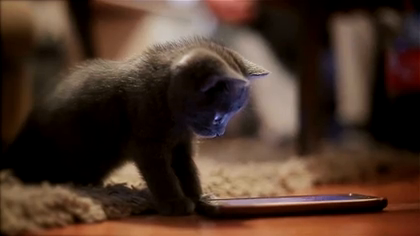 Learning from Videos
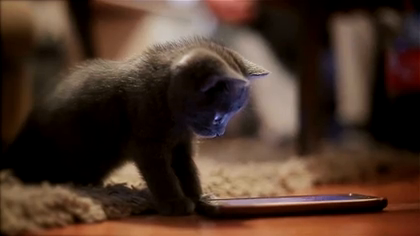 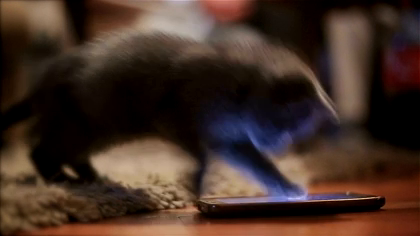 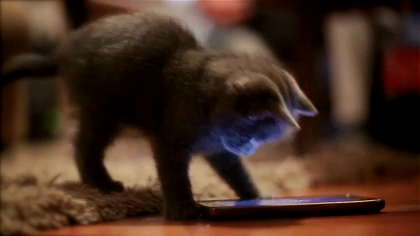 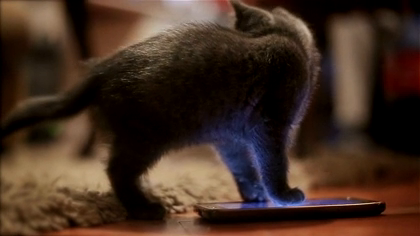 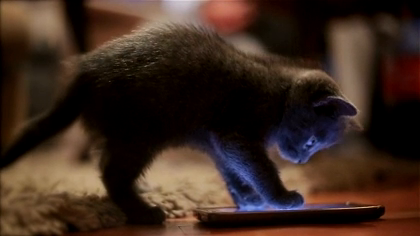 Learning from Videos
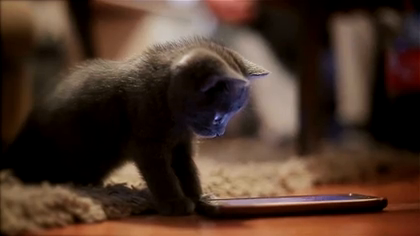 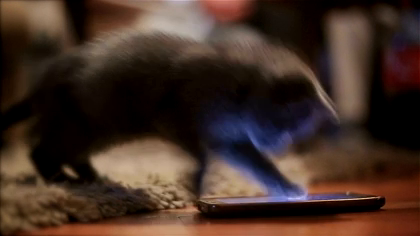 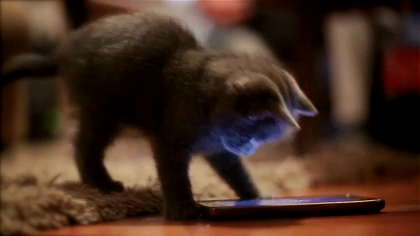 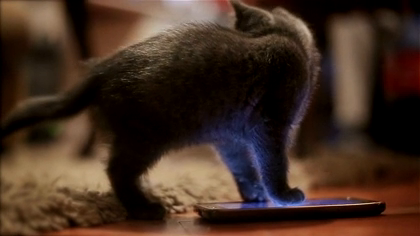 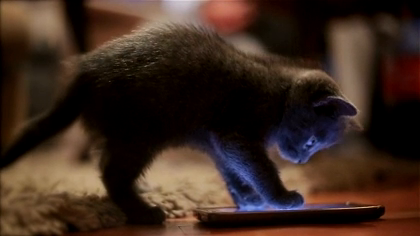 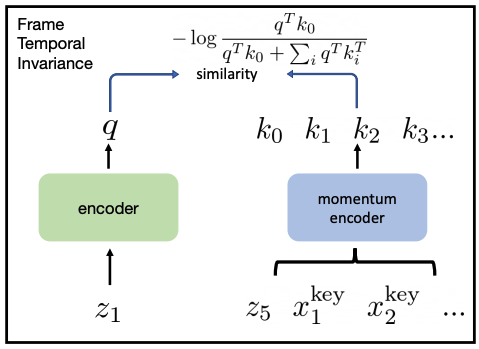 Learning from Videos
Track region proposals using an ImageNet based MoCo-v2 representation
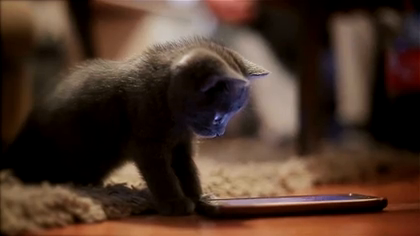 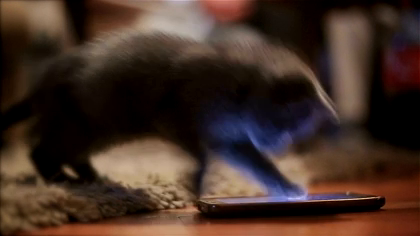 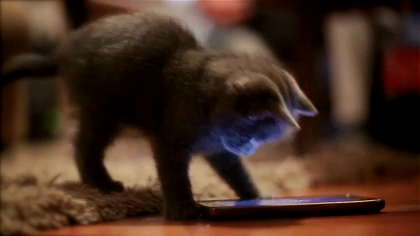 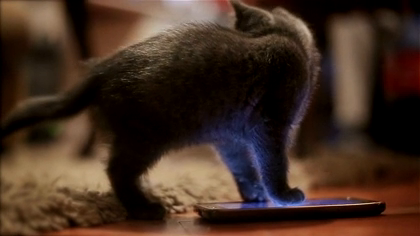 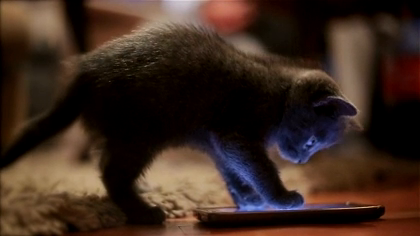 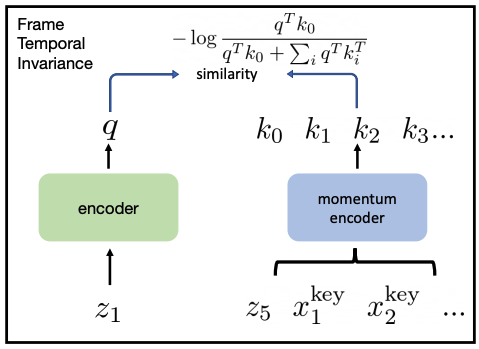 Learning from Videos
Track region proposals using an ImageNet based MoCo-v2 representation
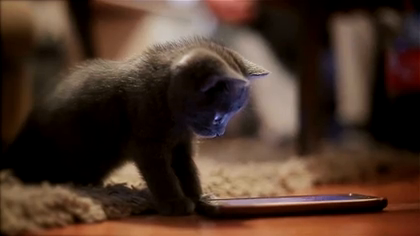 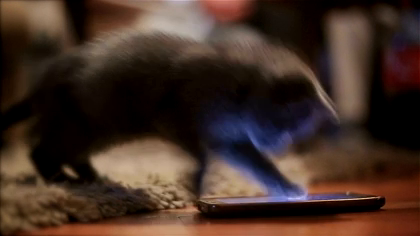 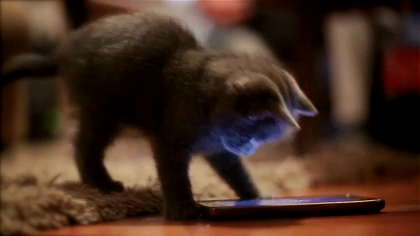 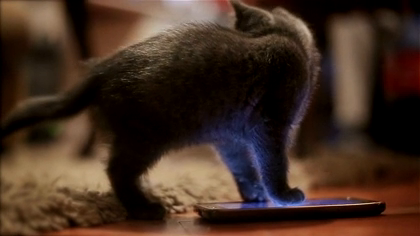 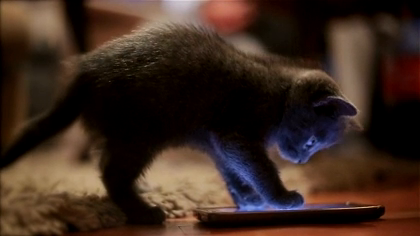 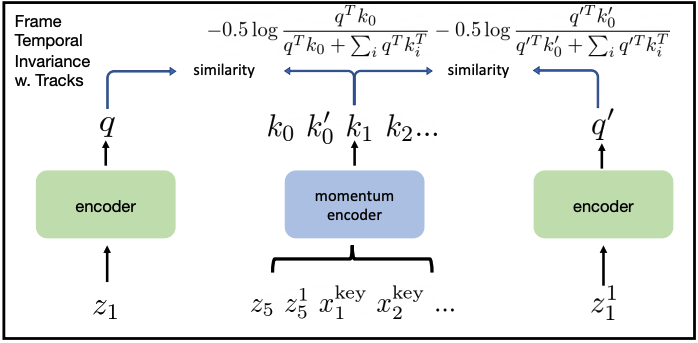 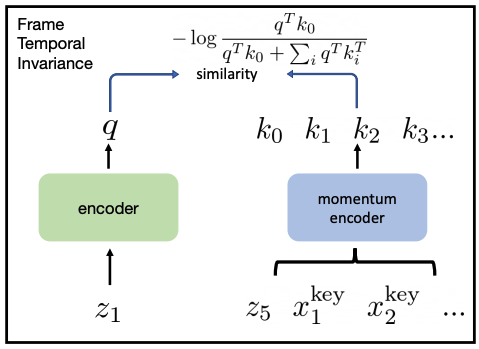 Learning from Videos
MoCo-v2 trained on TrackingNet dataset
Learning from Videos
MoCo-v2 trained on TrackingNet dataset
Thank you!